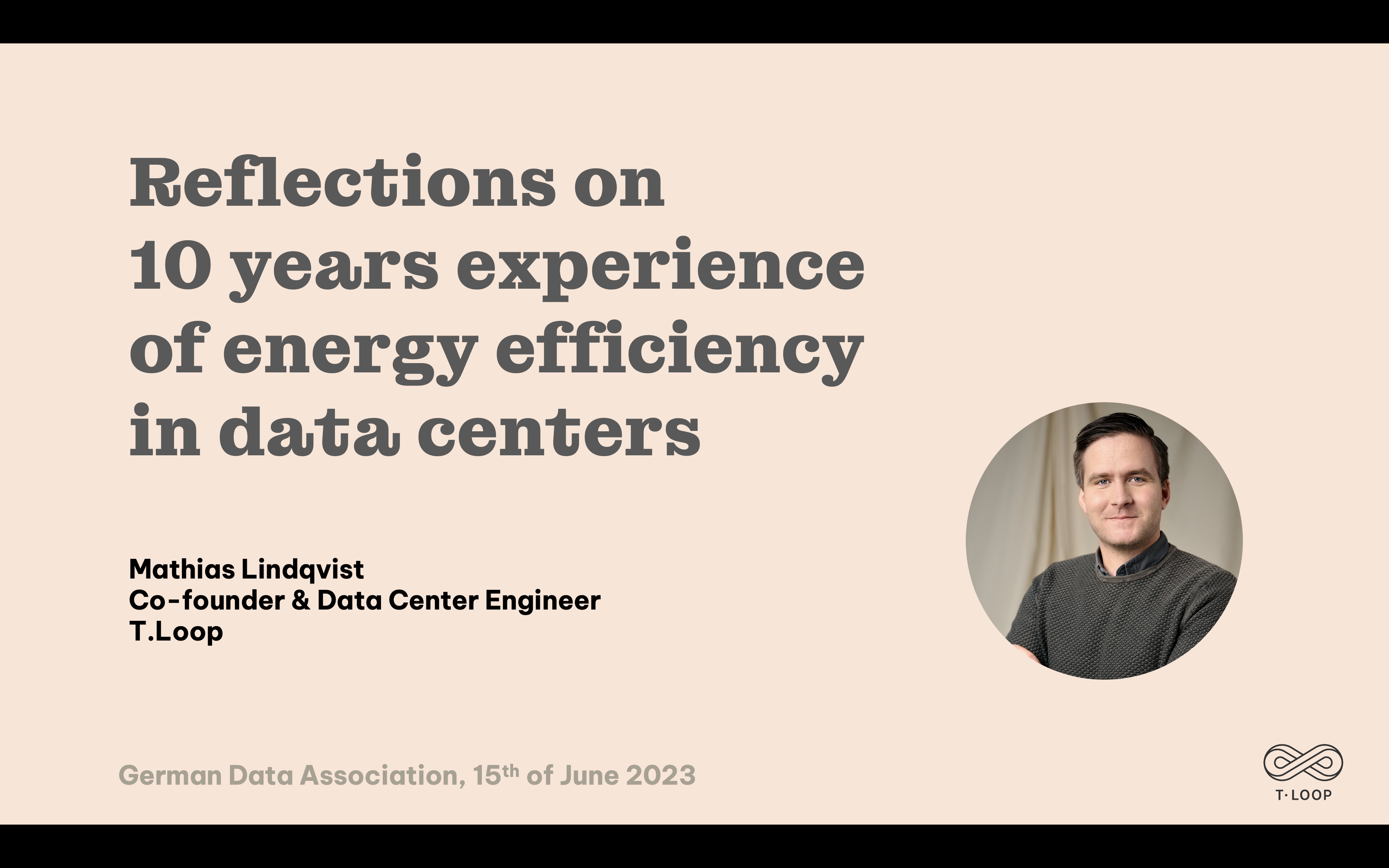 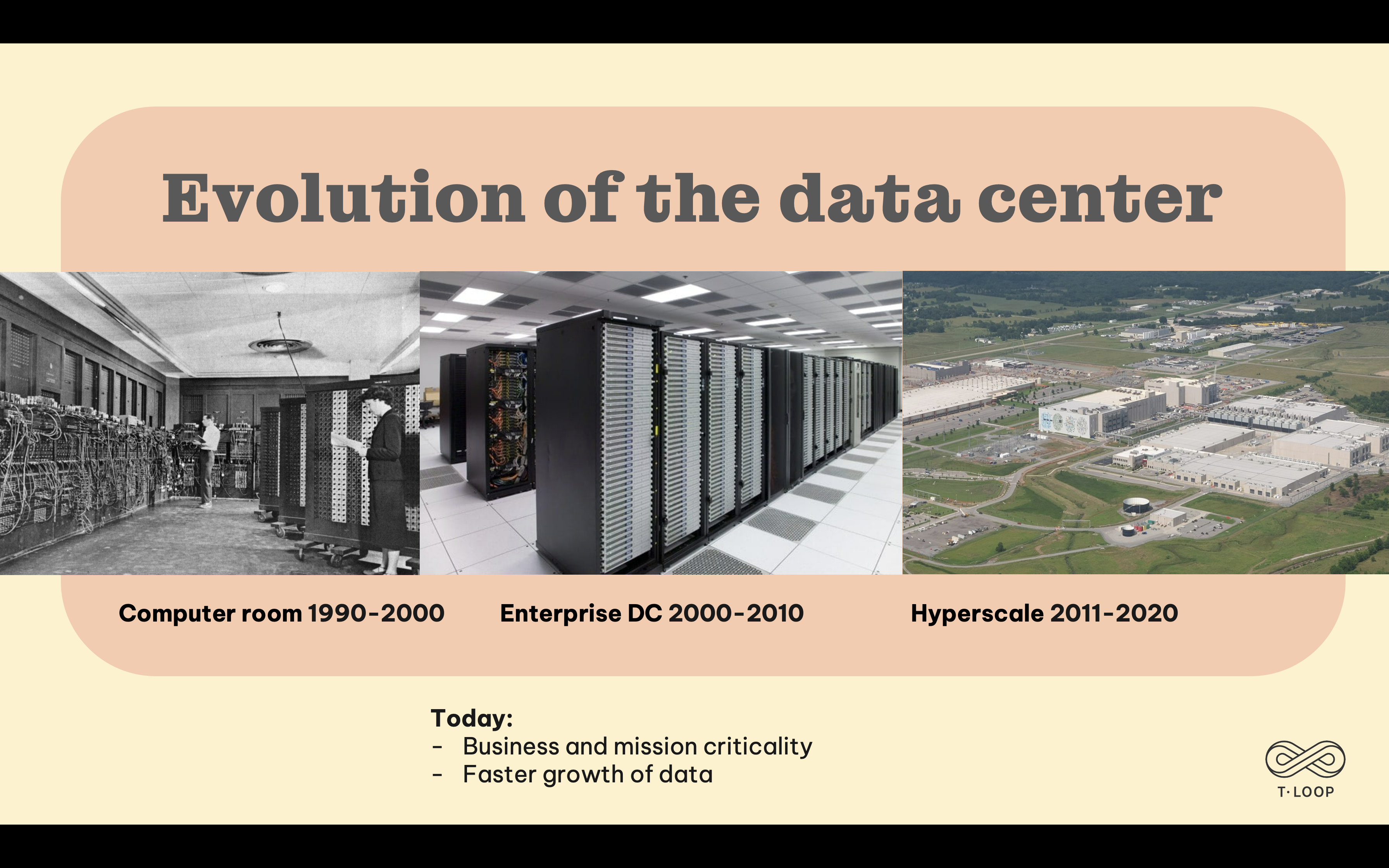 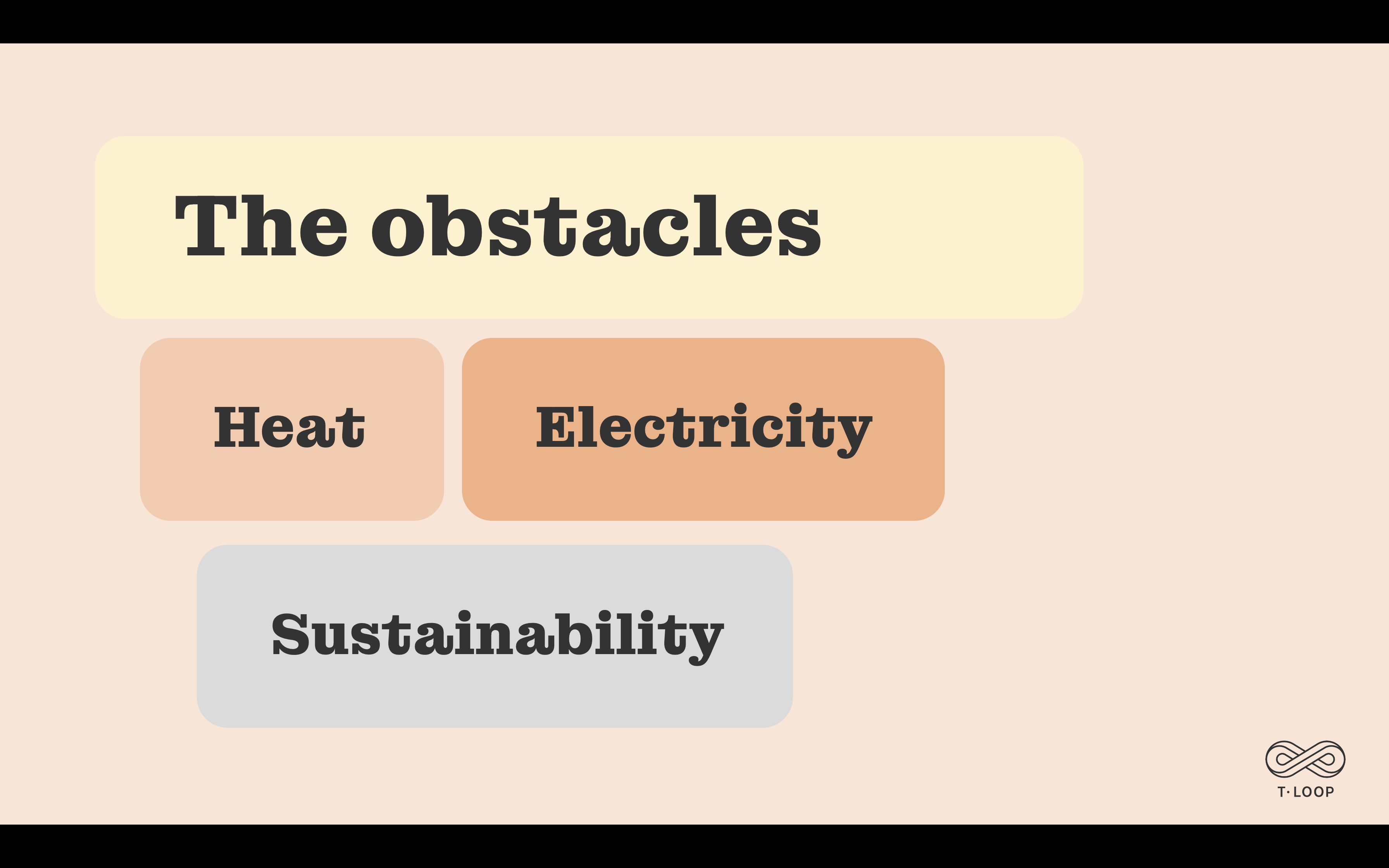 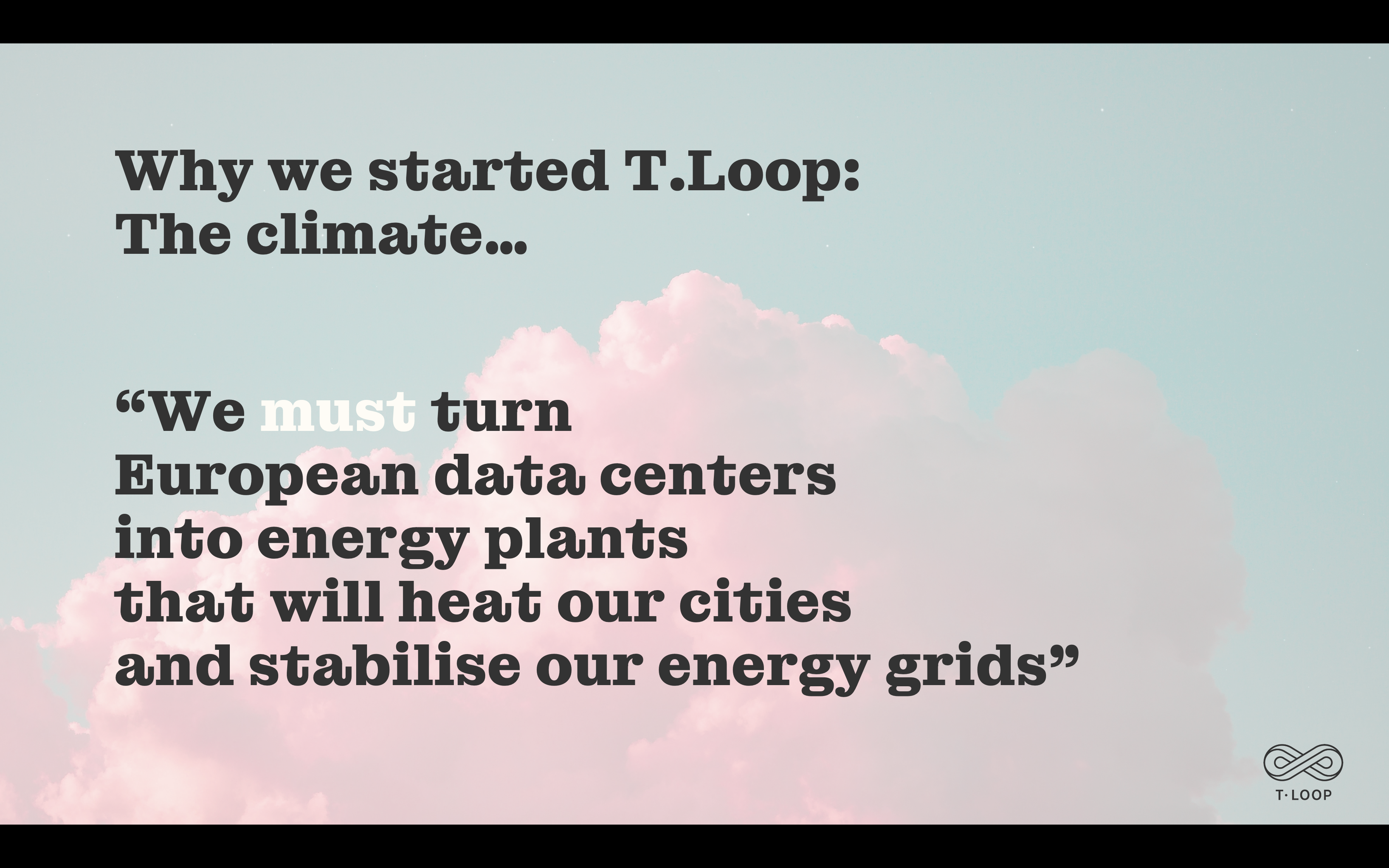 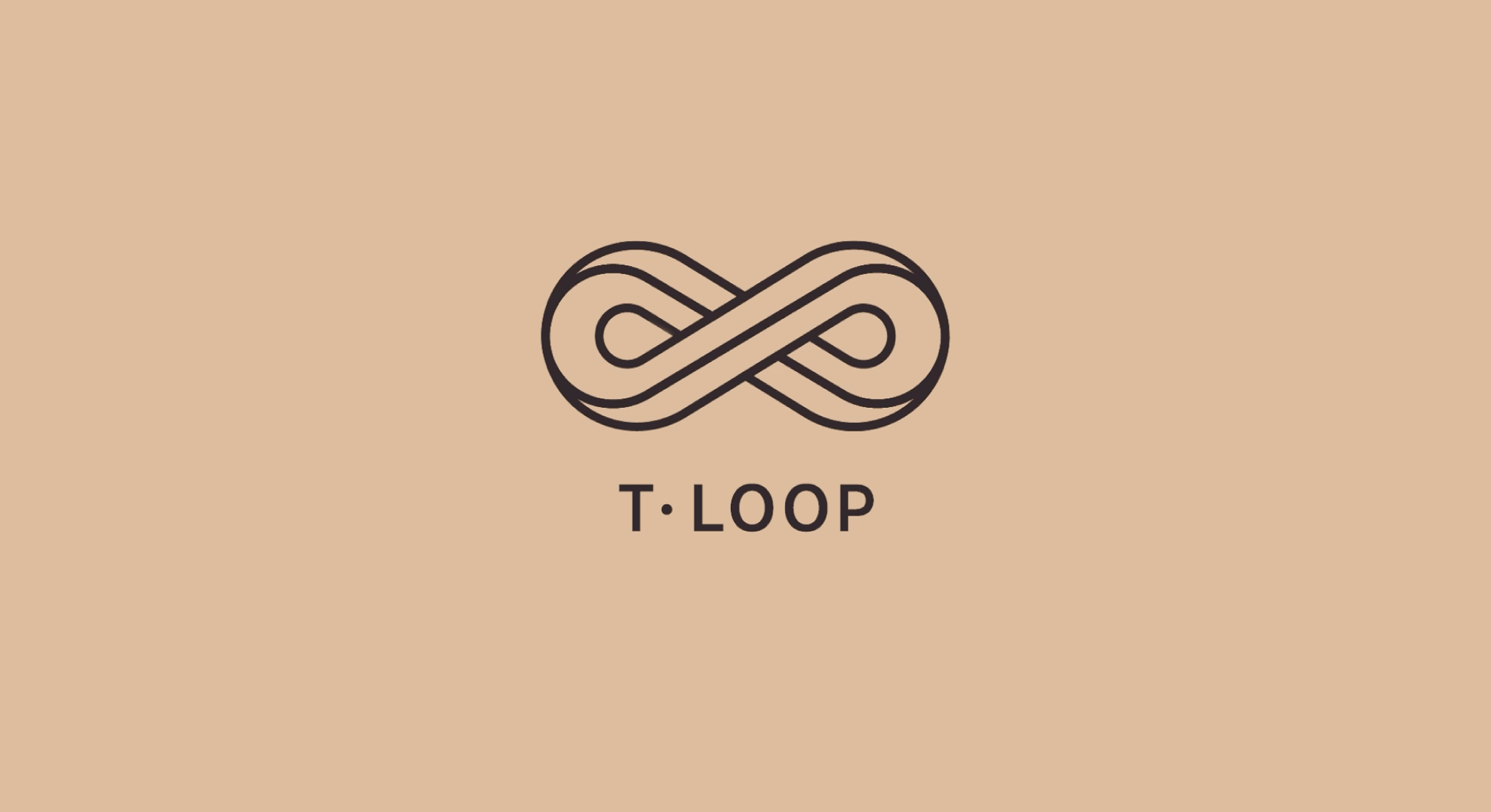 ”Ctrl+click” for Video
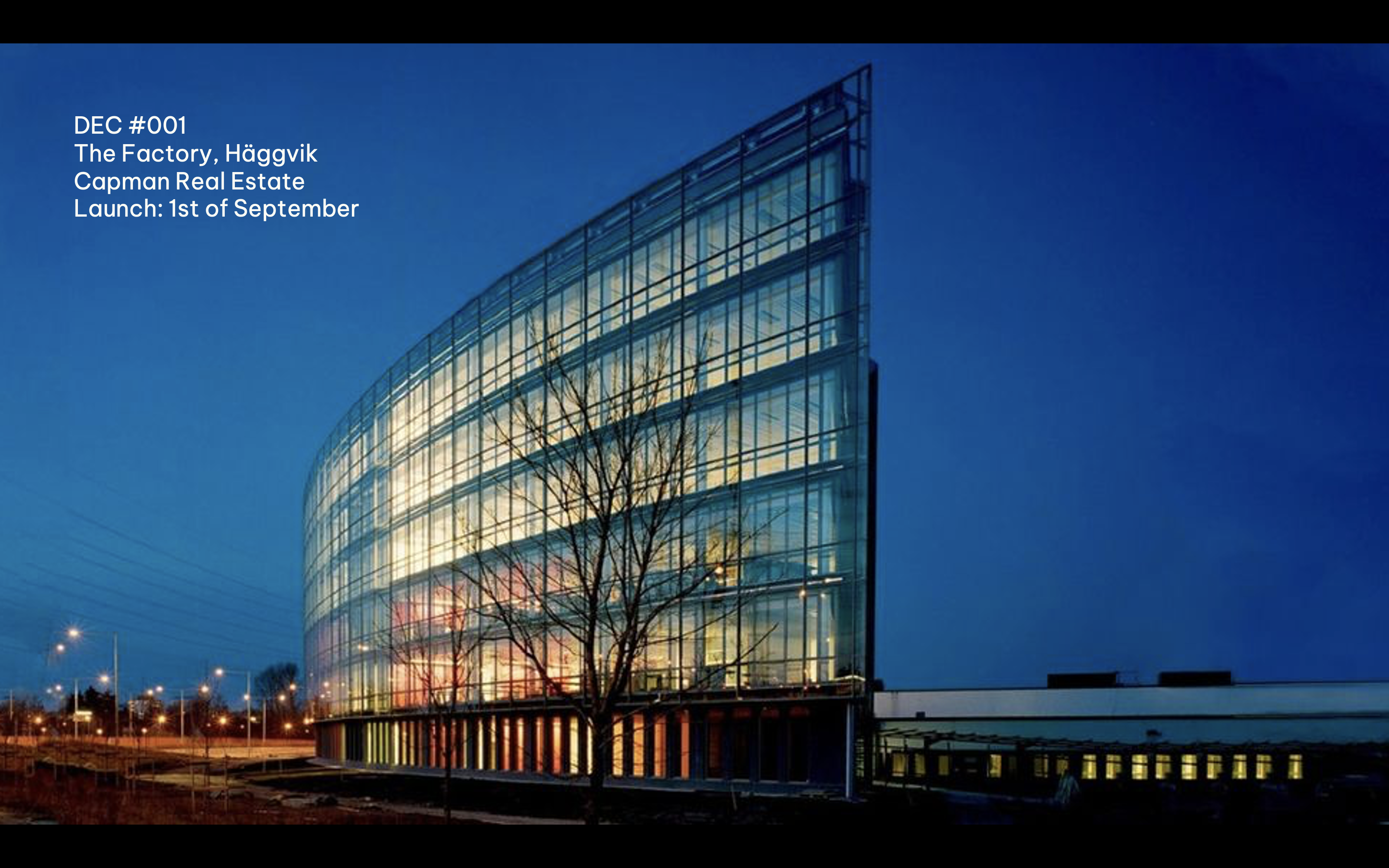 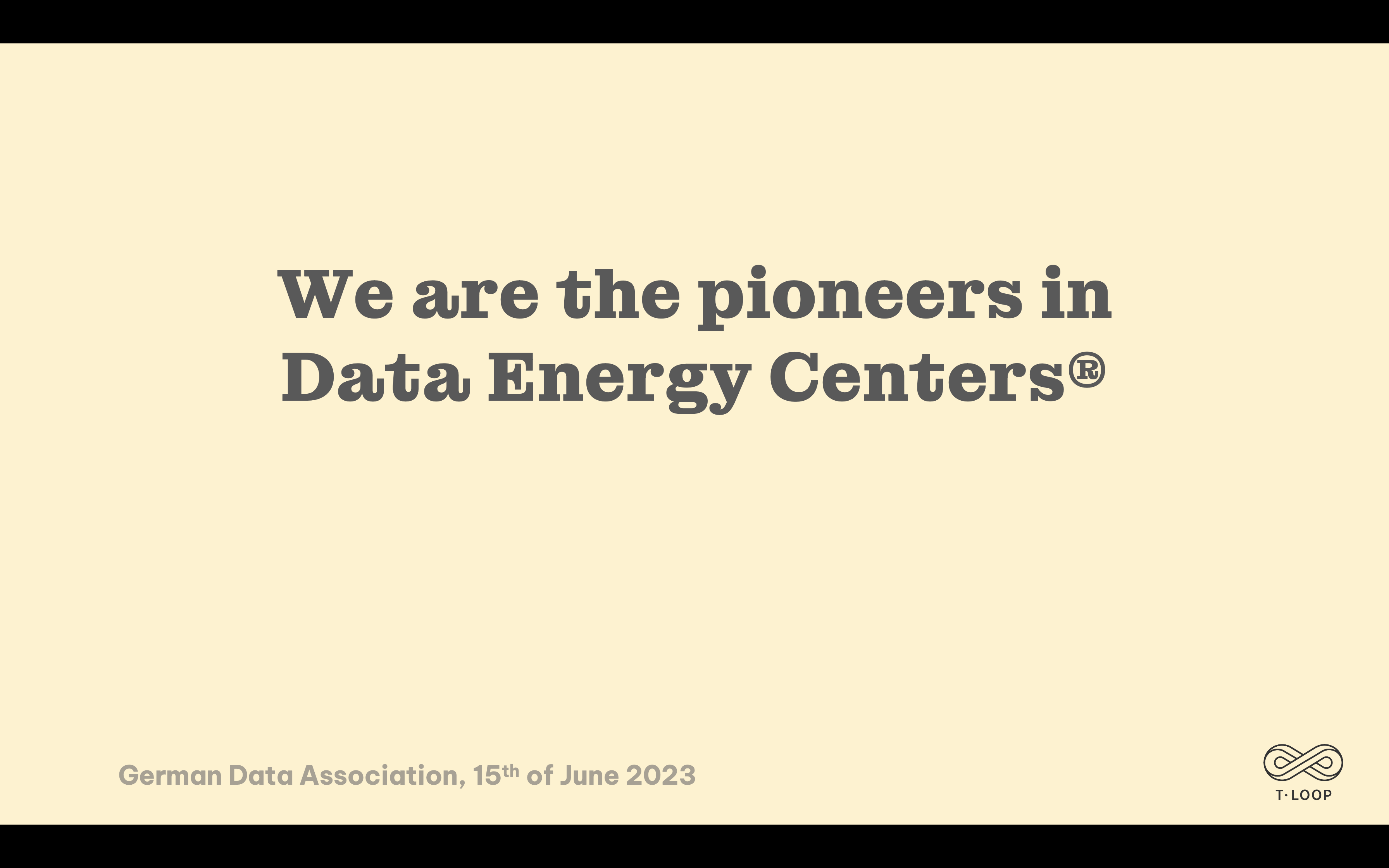